平方根の大小
本時の目標
平方根の大きさの意味を理解し、２数の大小関係を不等号を使って表すことができる。
平方根の大小
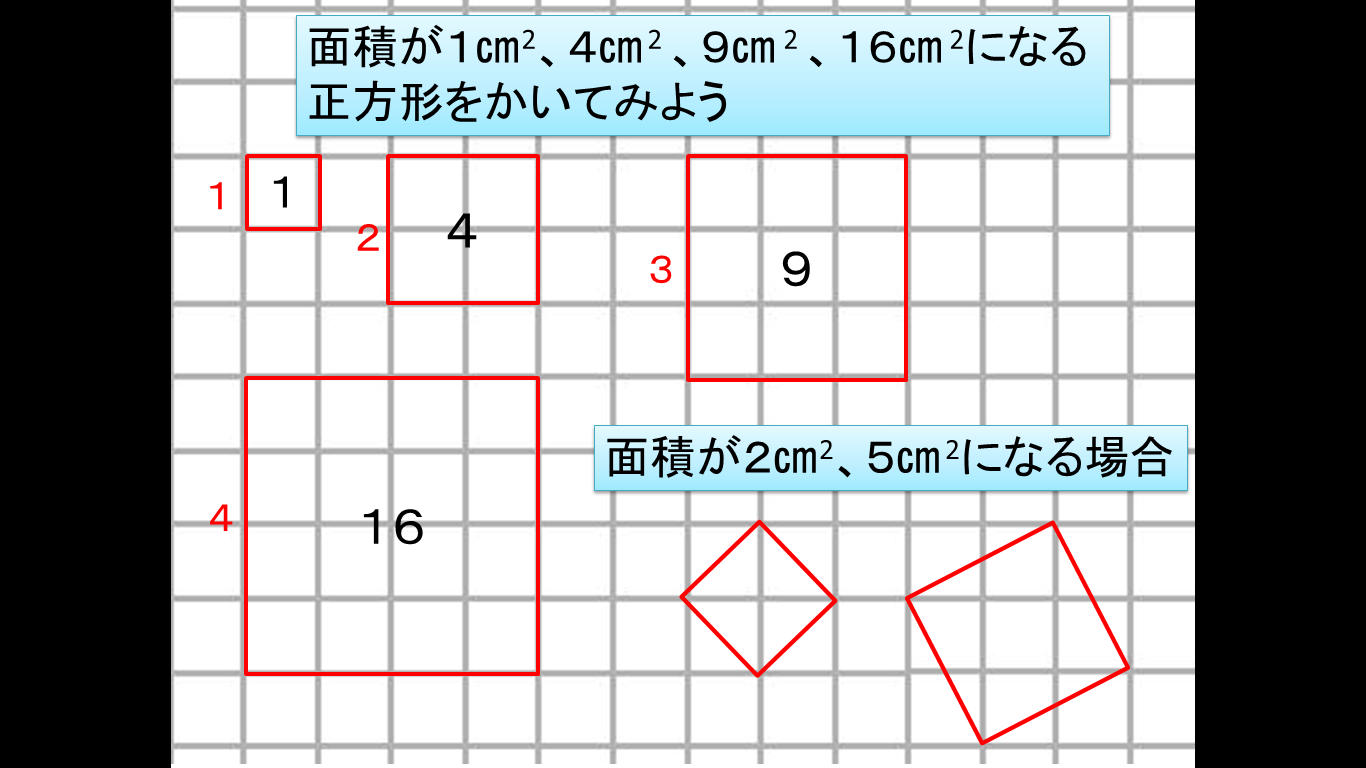 ｘ
ｘ
２
５
ｘ
ｘ
例5　平方根の大小
板　書
平方根
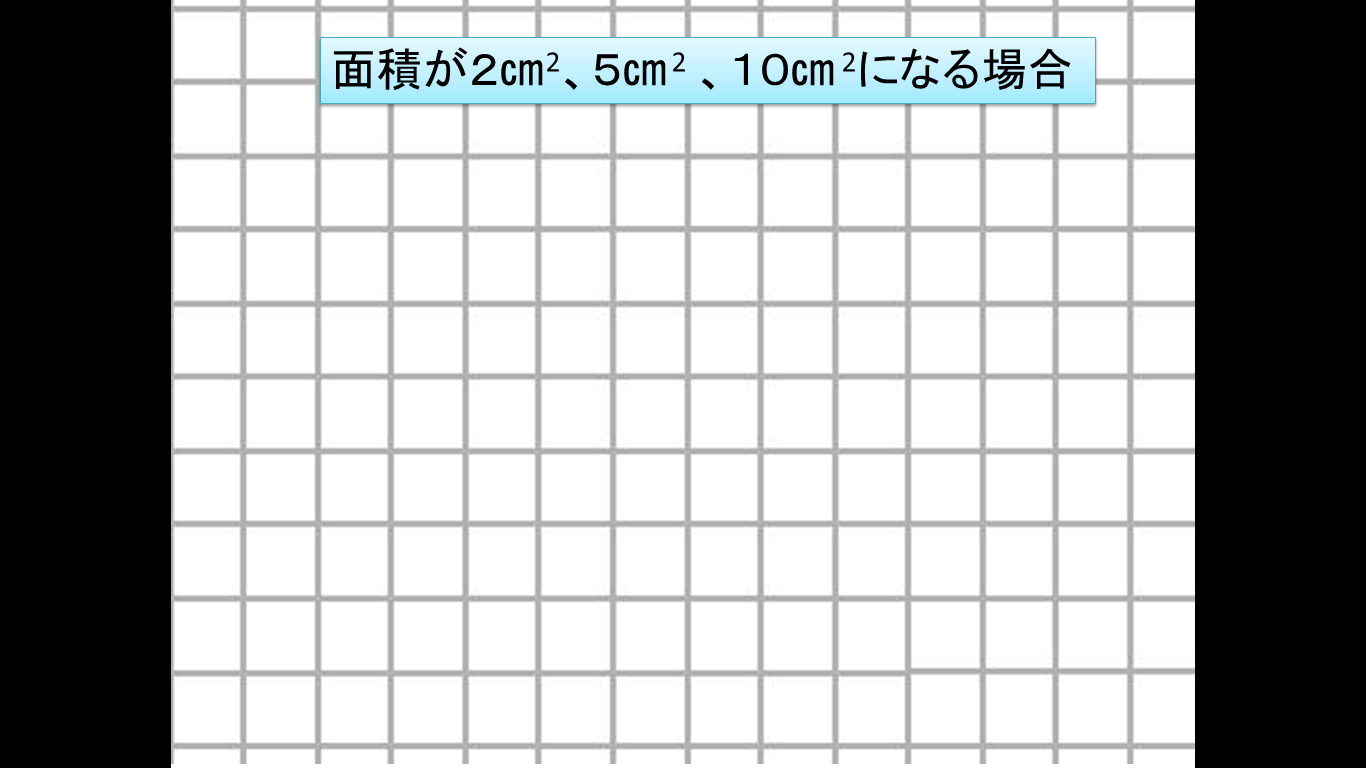 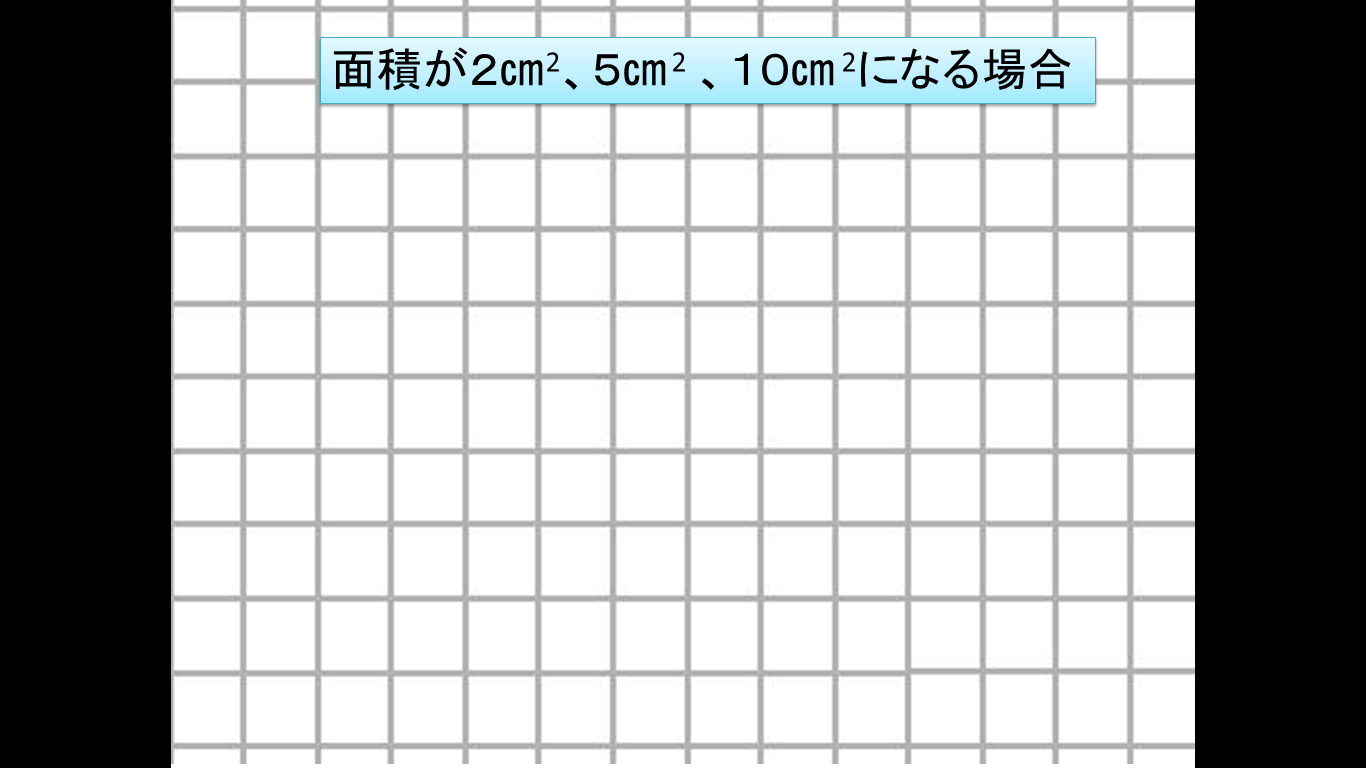 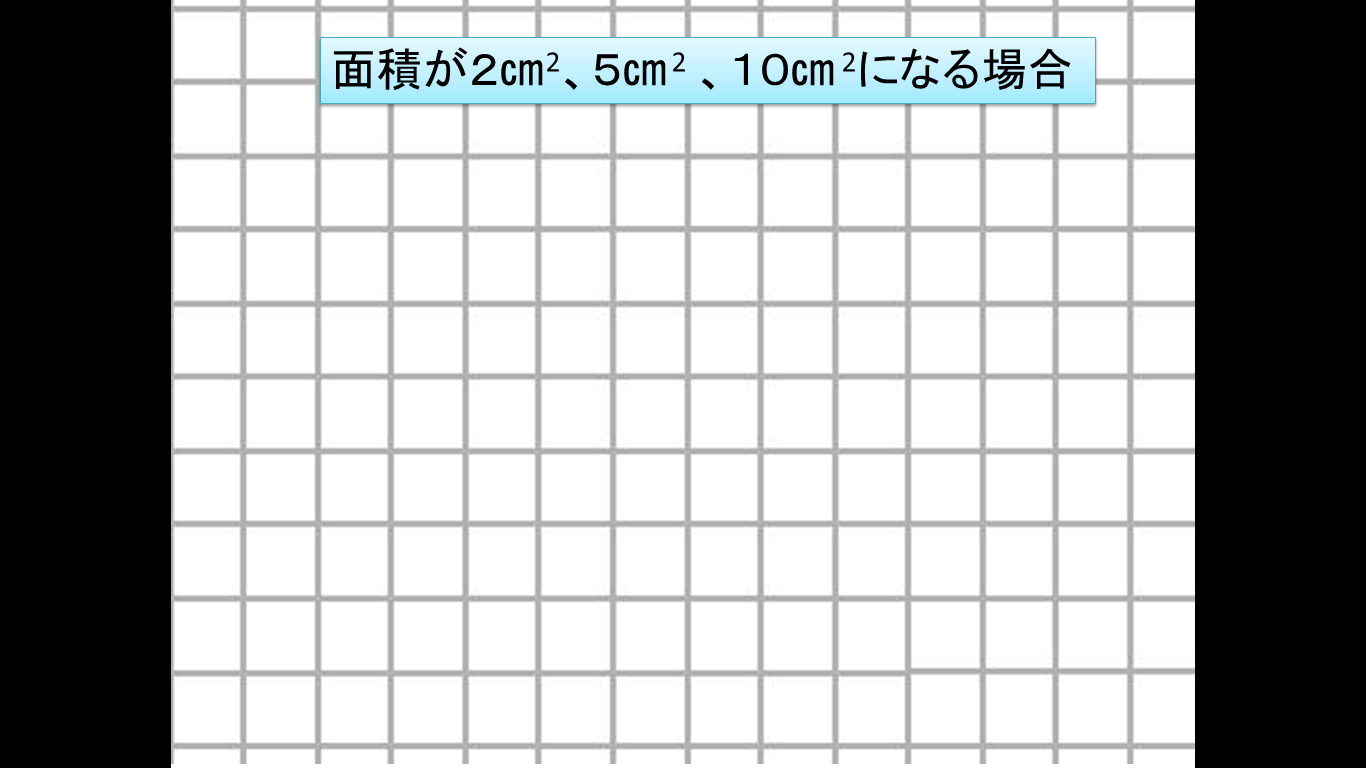 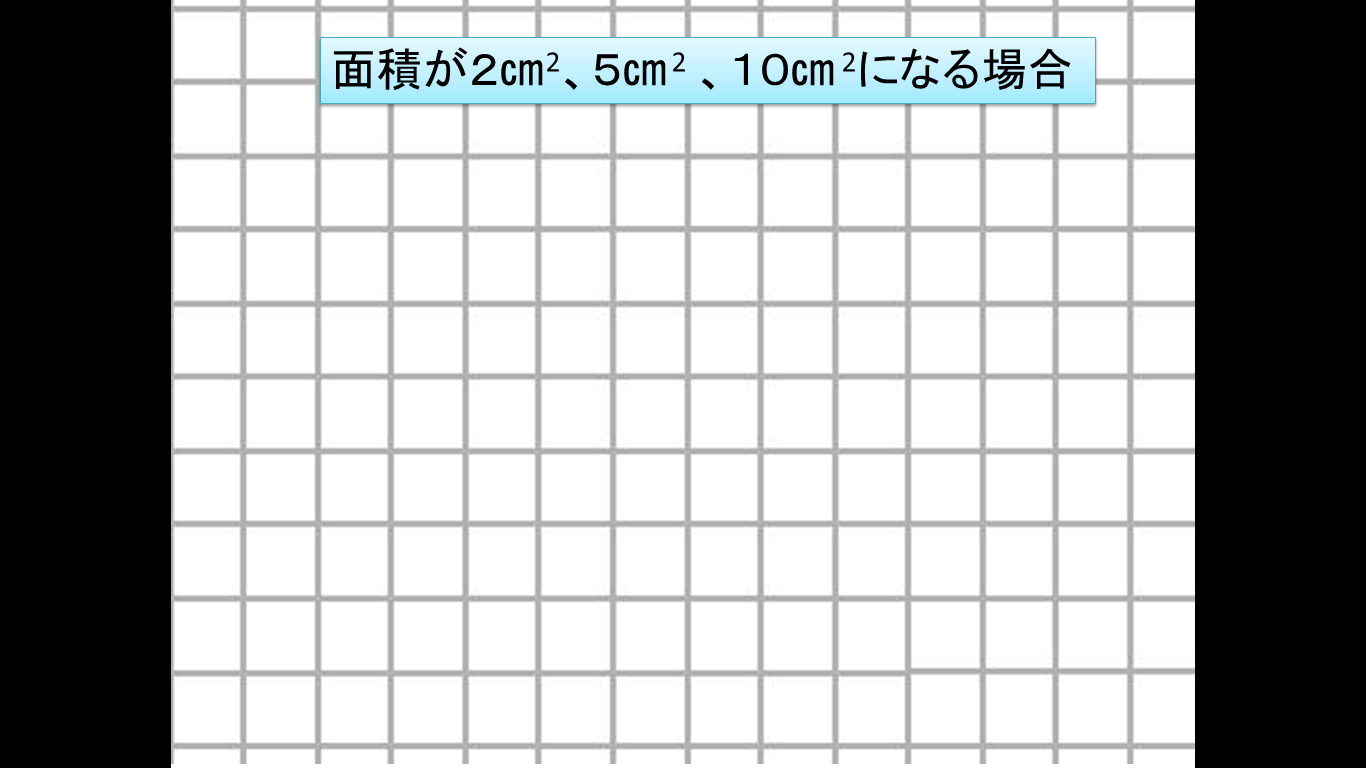 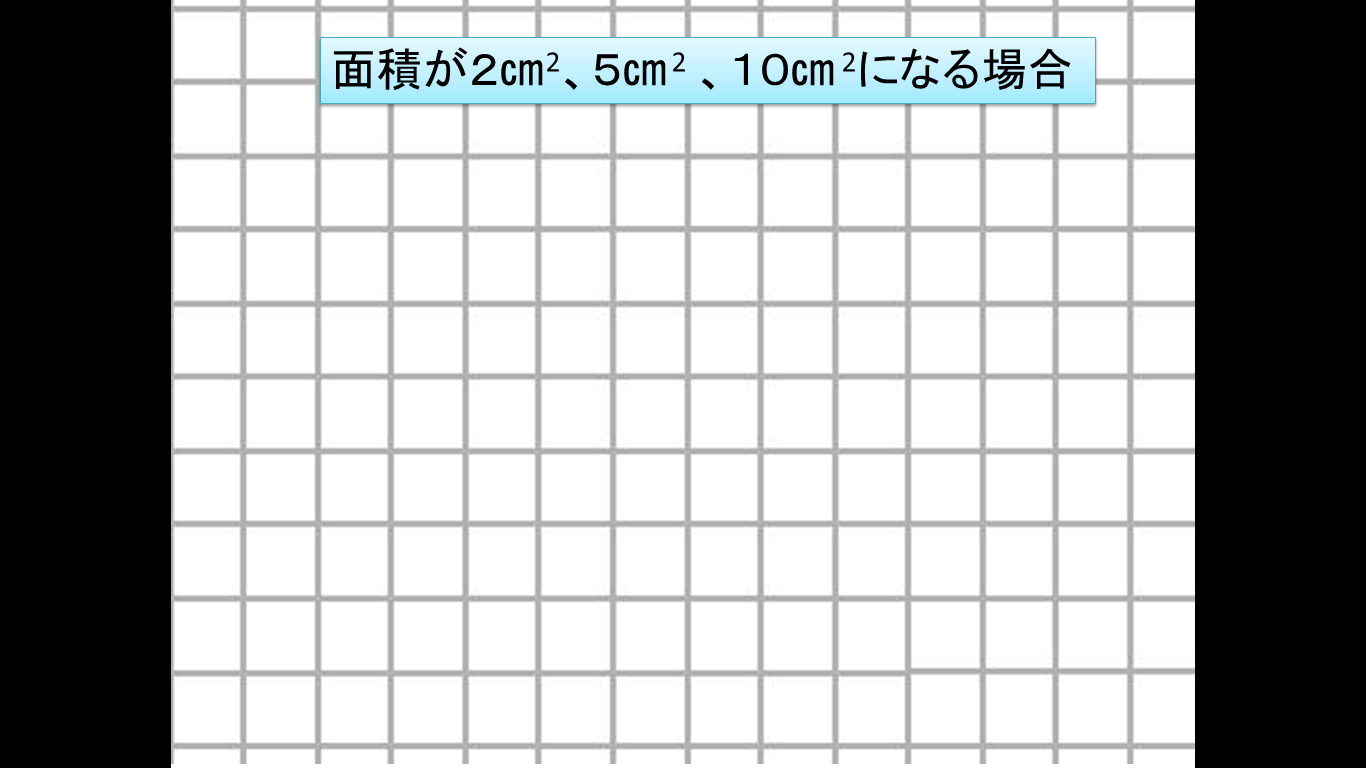 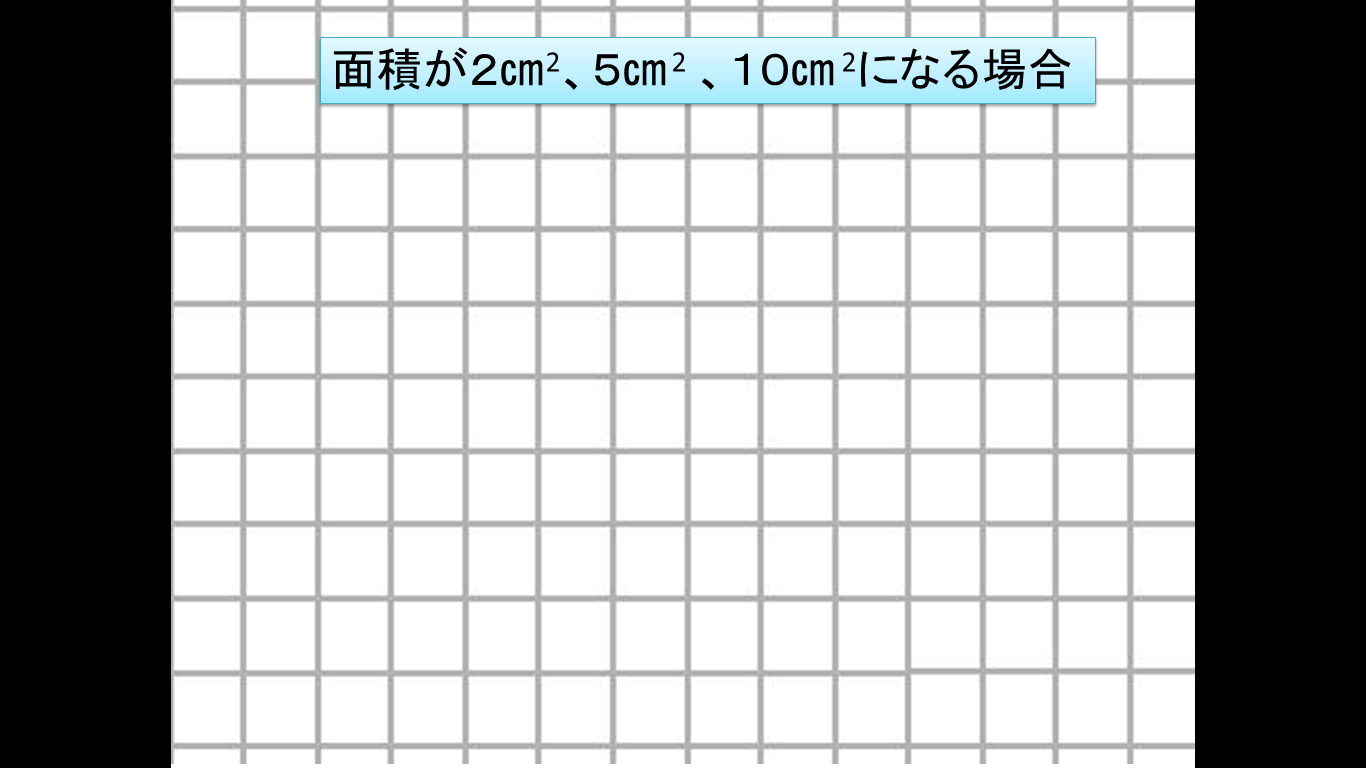 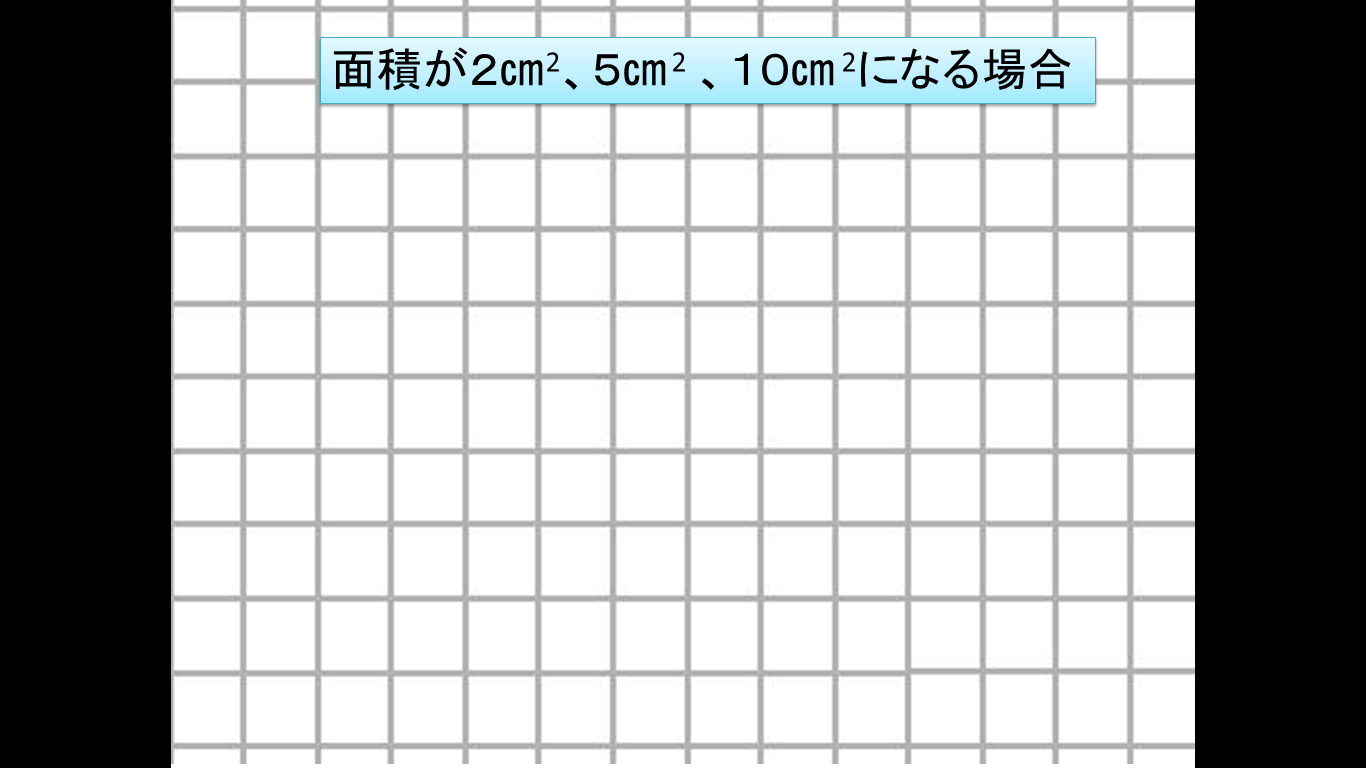 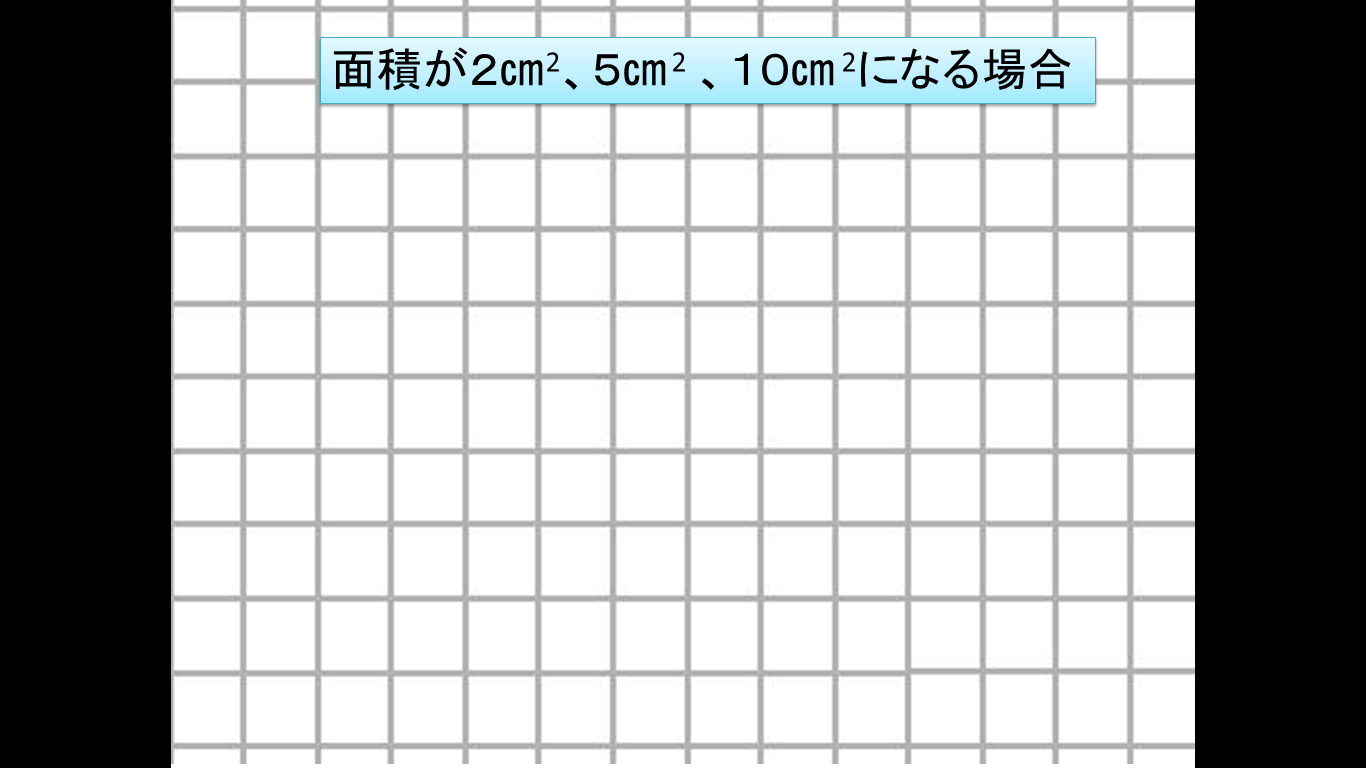 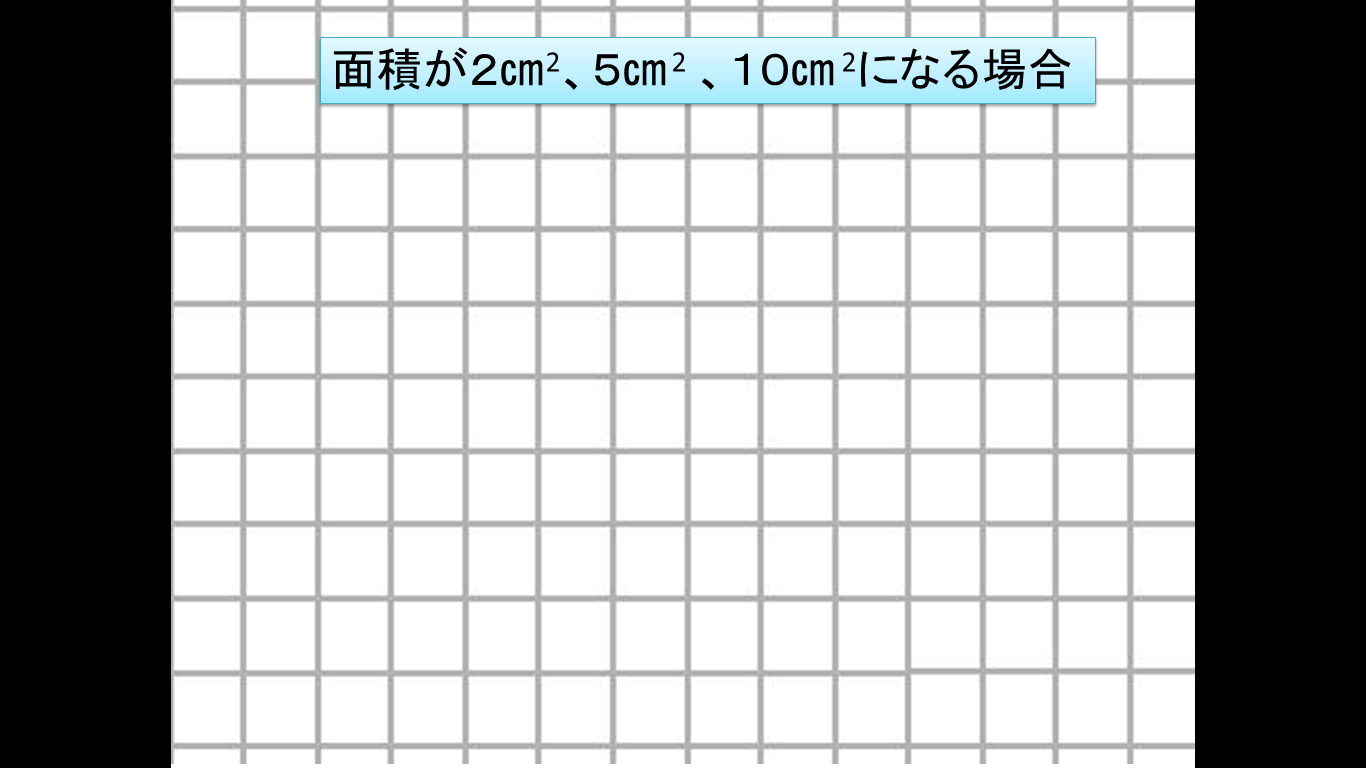 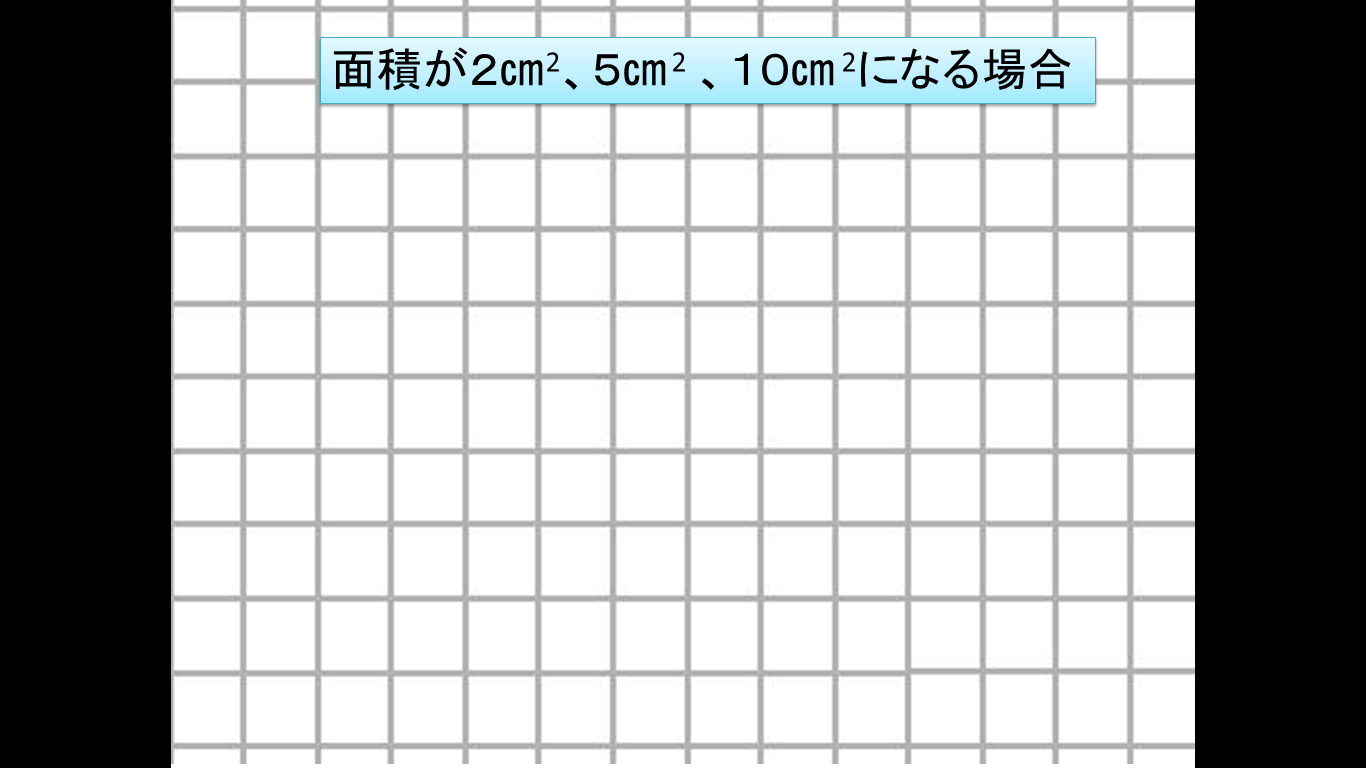 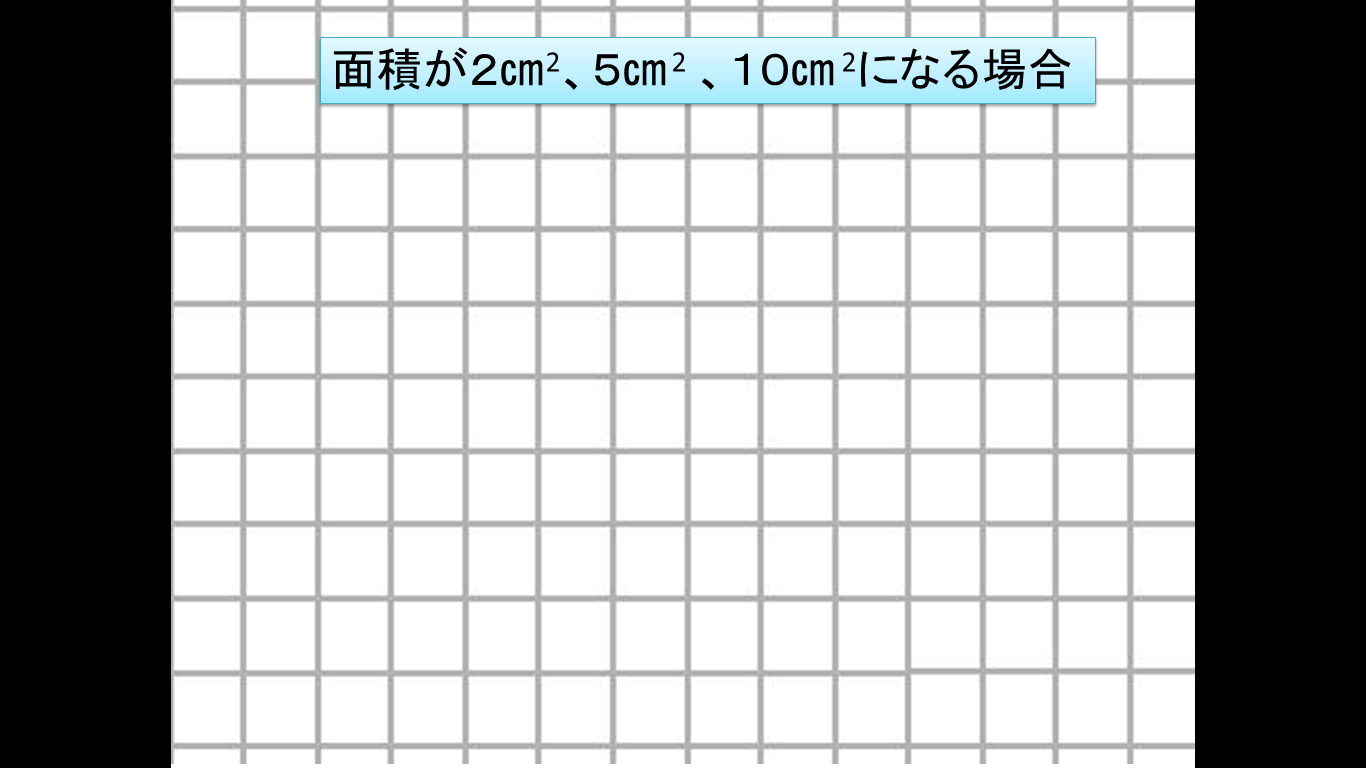 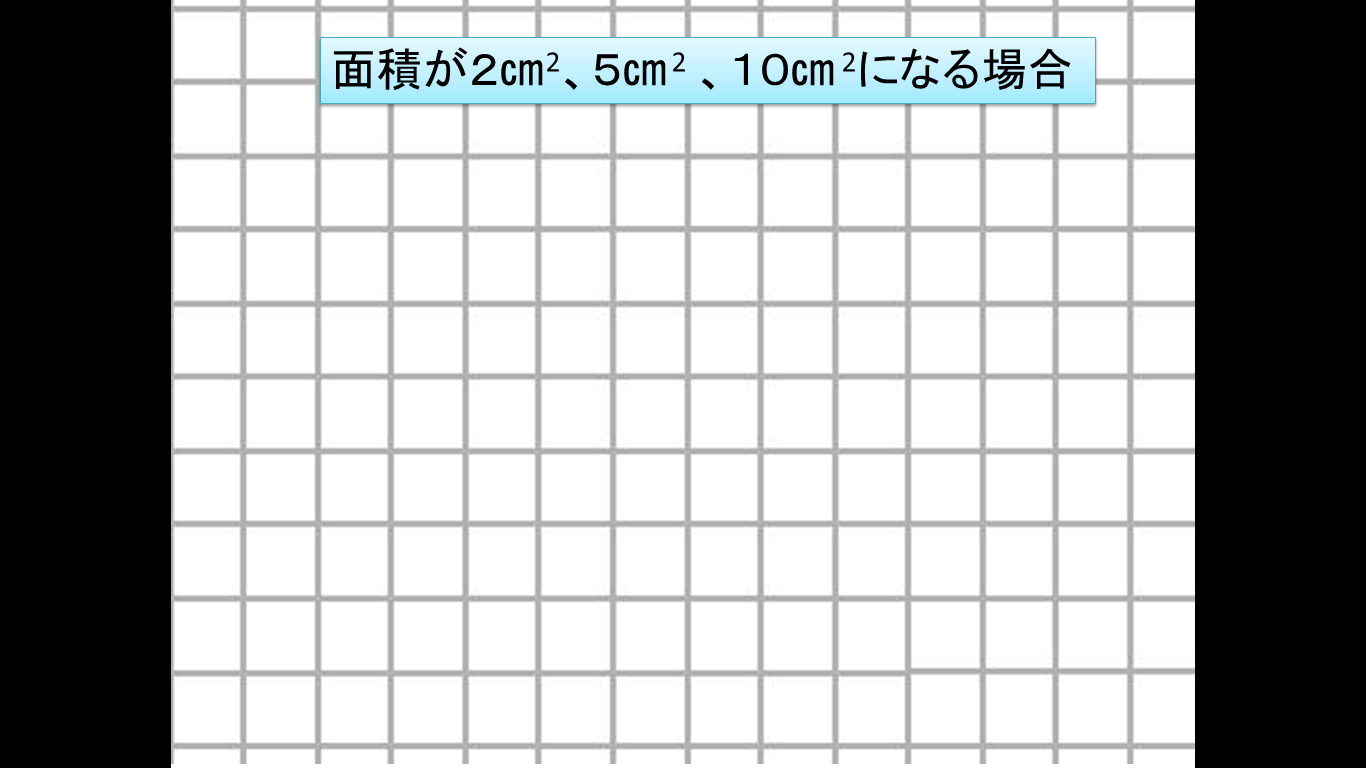